Use Frog (counting up) to subtract pairs of numbers.
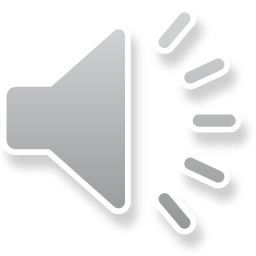 Harry’s best javelin throw at sports day last summer was 9.67 metres, but today he has thrown a huge 11.32 metres! How much further has he thrown?
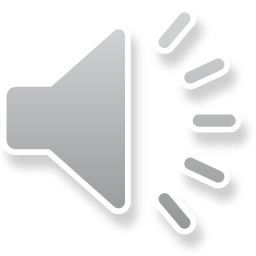 How could we calculate this?
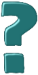 We are adding 33cm, but our number line is in metres, so we write this as 0.33.
0.33m
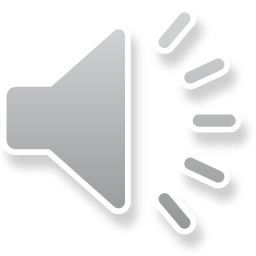 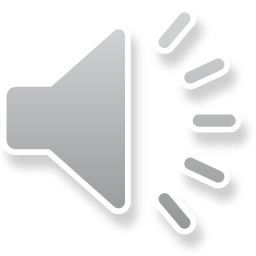 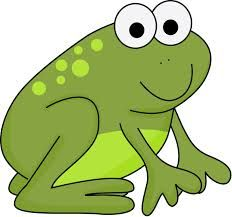 10m
9.67m
11.32m
1
Year 5
Use Frog (counting up) to subtract pairs of numbers.
Harry’s best javelin throw at sports day last summer was 9.67 metres, but today he has thrown a huge 11.32 metres! How much further has he thrown?
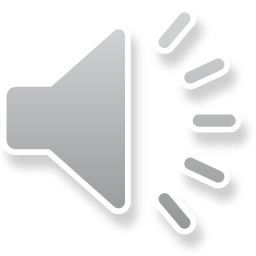 1.32m + 0.33m = 1.65m
1.32m + 0.33m = ?
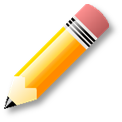 Now add the hops.
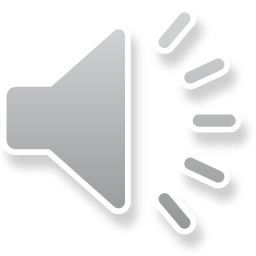 1.32m
0.33m
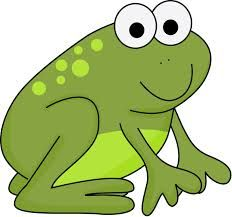 10m
9.56m
11.32m
2
Year 5
Use Frog (counting up) to subtract pairs of numbers.
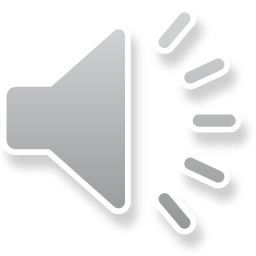 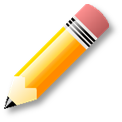 How much longer is the classroom than it is wide?
Draw an empty number line jotting to show how we could find this difference.
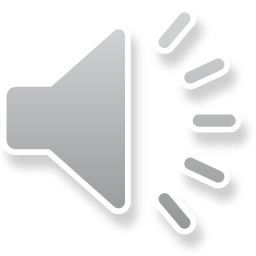 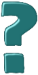 0.04 to 4.6, then 0.4 to 5, or one big jump of 0.44.
0.44
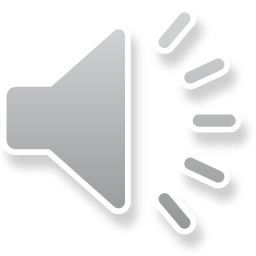 Then 0.3 to 5.3.
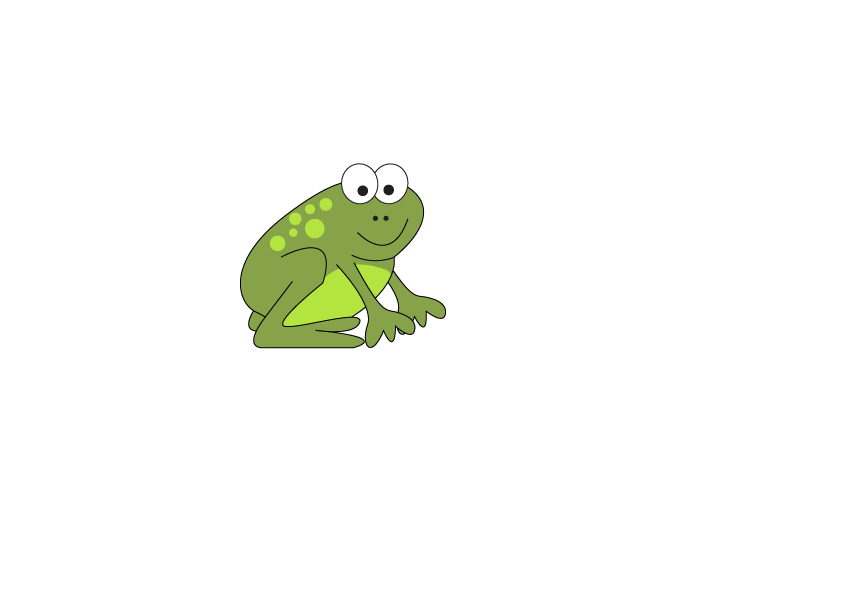 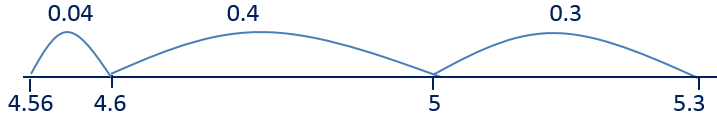 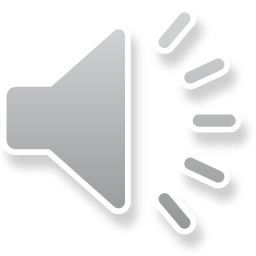 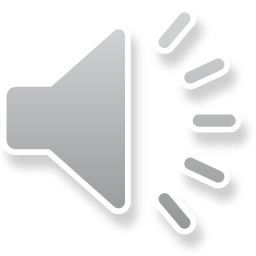 We need to be careful with numbers’ place value when adding tenths/ tenths and hundredths/ hundredths.
0.4m + 0.3m + 0.04m = 0.74m, or 74cm
3
Year 5
[Speaker Notes: Some children may feel confident to jump from 4.56 to 5, rather than hopping to 4.6 first.]